Mario GARDINI
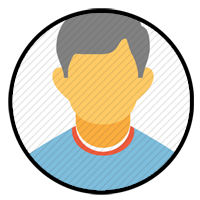 INDIRIZZO: via Vittoria, 17 00187 Roma
TELEFONO: 01 02 03 04 05
EMAIL: mail@mail.com
MIO SITO: www.dominio.com
OBIETTIVO
Descrivete brevemente il vostro percorso professionale, le vostre competenze chiave per la posizione ed i vostri obiettivi di carriera. Questa è in realtà un'introduzione alla vostra lettera di presentazione.
FORMAZIONE
ESPERIENZA PROFESIONALI
INFORMATICA
NOME AZIENDA| 2000 – 2003 | POSIZIONE| CITTA’| PAESE
Descrivete qui le funzioni che avete occupato per questa posizione. Descrivete anche i vostri incarichi e i risultati che avete ottenuto. 

NOME AZIENDA| 2000 – 2003 | POSIZIONE| CITTA’| PAESE
Descrivete qui le funzioni che avete occupato per questa posizione. Descrivete anche i vostri incarichi e i risultati che avete ottenuto. 

NOME AZIENDA| 2000 – 2003 | POSIZIONE| CITTA’| PAESE
Descrivete qui le funzioni che avete occupato per questa posizione. Descrivete anche i vostri incarichi e i risultati che avete ottenuto. 

NOME AZIENDA| 2000 – 2003 | POSIZIONE| CITTA’| PAESE
Descrivete qui le funzioni che avete occupato per questa posizione. Descrivete anche i vostri incarichi e i risultati che avete ottenuto.
Foglio Excel
Trattamento testi
HTML, ASP, C++
Dreamweaver
Illustrator
LINGUE
Inglese : A1
Tedesco : B1
Italiano : C1
Spagnolo : C1
COMUNICAZIONE
Eccellente contatto con la clientela acquisita nel corso della mia esperienza di commerciale.
GESTIONE & ORGANIZZAZIONE
Buona capacità di management e gestione del team acquisita come Manager presso XYZ. Gestione di 15 persone.